校園空氣品質宣導
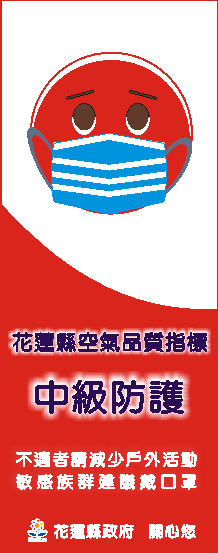 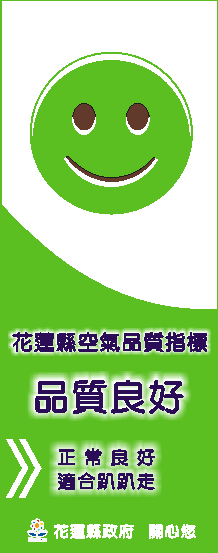 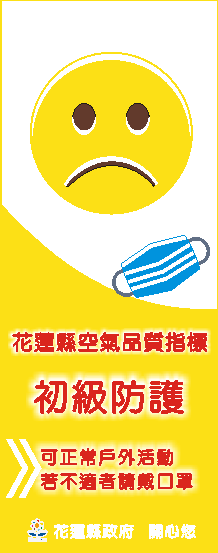 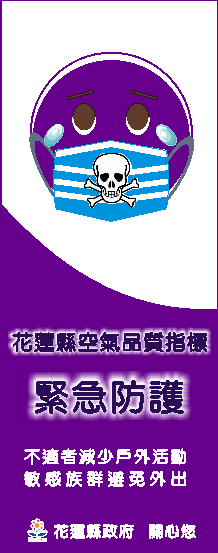 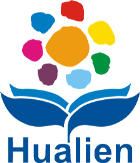 花蓮縣環境保護局
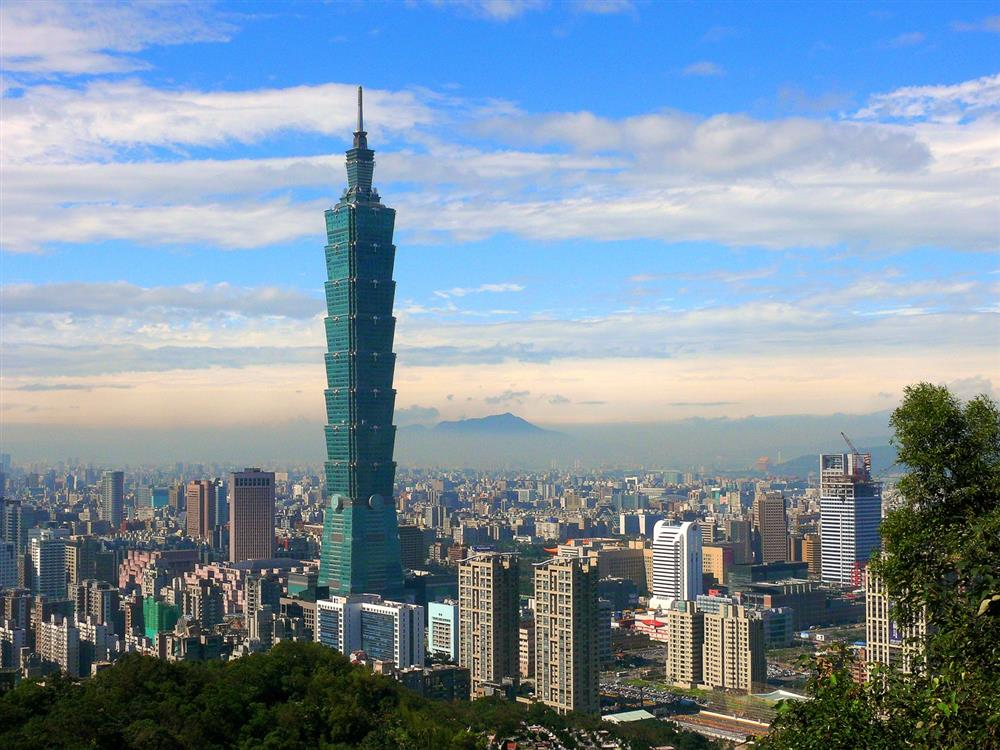 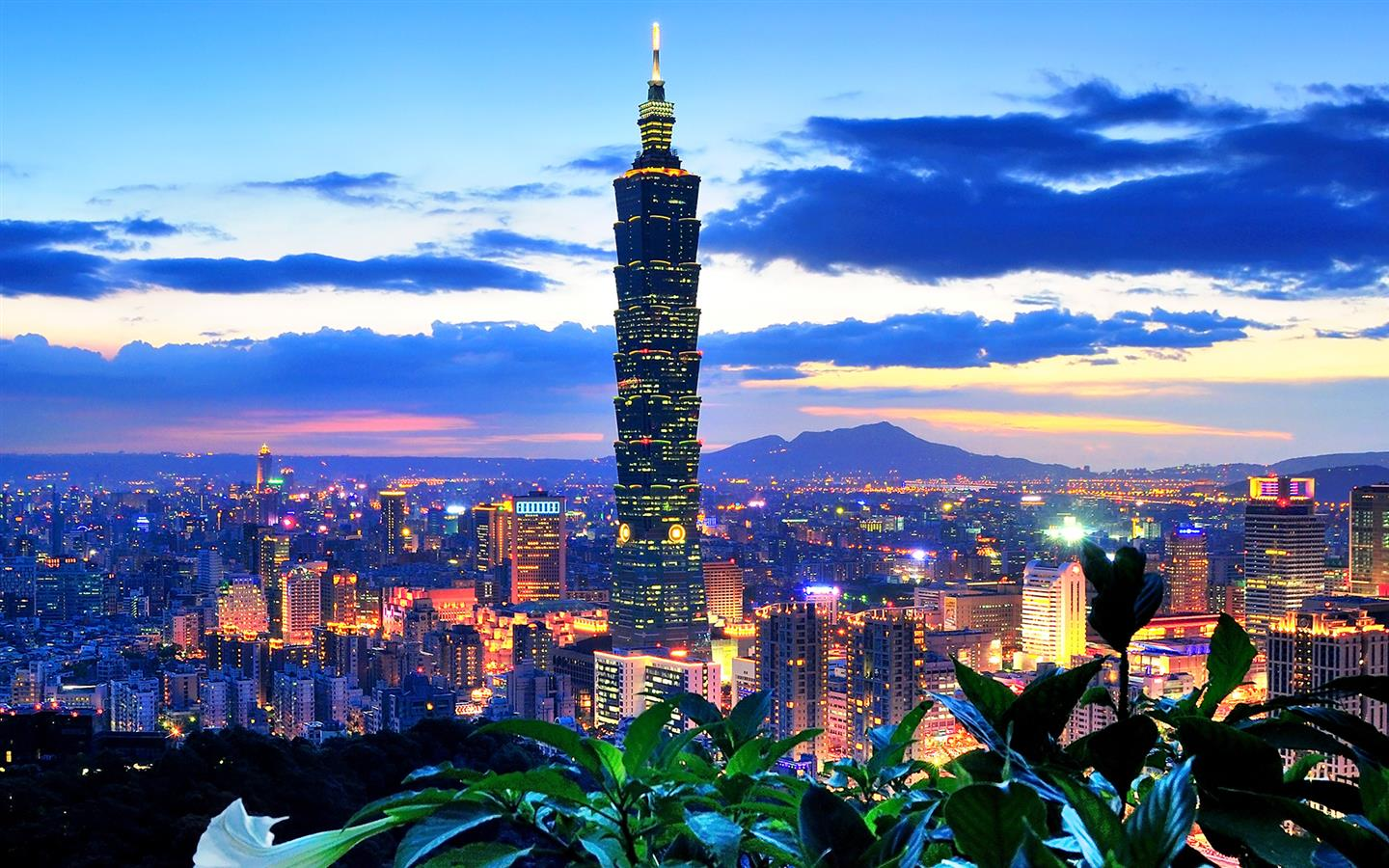 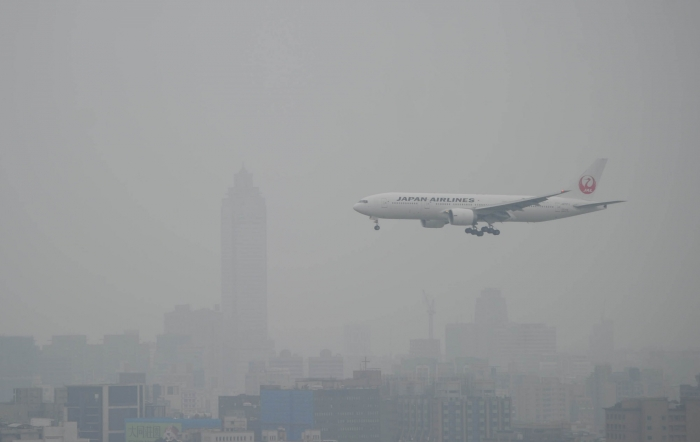 什麼是空氣污染？
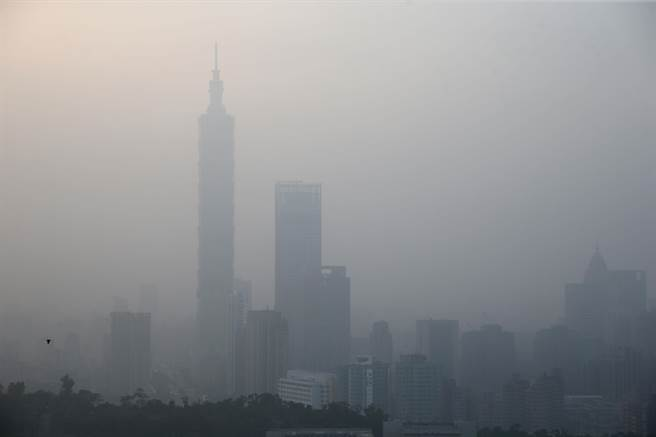 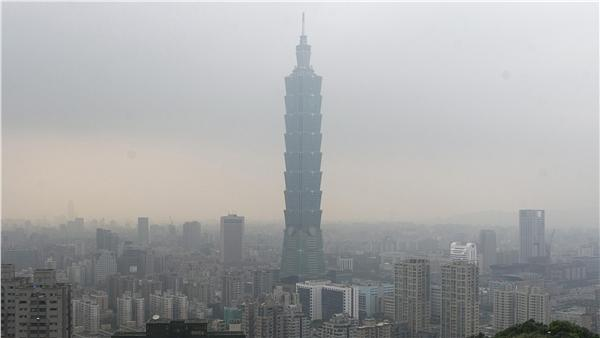 http://upload.lsforum.net/users/public/u31402TAIPEI_72_c1c185.jpg
http://img.chinatimes.com/newsphoto/2017-11-29/656/20171129005941.jpg
http://www.taipei-101.com.tw/upload/news/201502/2015021711505431705145.JPG
http://attach.setn.com/newsimages/2015/11/23/386595-PH.jpg
http://www.taipei-101.com.tw/upload/jn_now/201404/201404121646556FCG6IA0.jpg
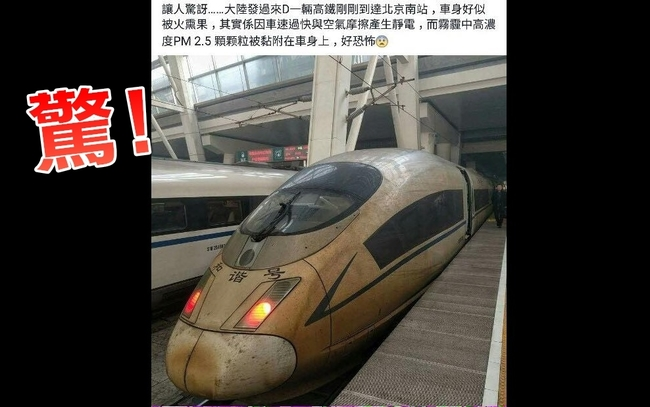 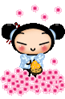 沙塵暴
洛杉磯光化學煙霧事件
美國於 1943 年發生的「洛杉磯光化學煙霧事件」，是因為汽車與工業廢氣，與太陽光作用後，產生了危害人體的光化學煙霧，這種煙霧使人眼睛及咽喉疼痛，呼吸困難、頭痛，甚至造成了洛杉磯上百位老人家死亡。
http://www.twwiki.com/uploads/wiki/79/73/727574_0.jpg
洛杉磯
大發工業區空氣污染事件
2008 年12月緊鄰高雄縣大發工業區的潮寮地區接連發生附近國中小學學童因吸入毒氣送醫引發民眾抗爭之空污事件，造成周遭國中、小學生身體不適，集體送醫。
http://wiki.kmu.edu.tw/images/thumb/b/bb/IMG_1310s.jpg/120px-IMG_1310s.jpg
空氣品質指標(AQI)的定義
空氣品質指標為依據監測資料將當日空氣中
臭氧(O3)
細懸浮微粒(PM2.5)
懸浮微粒(PM10)
一氧化碳(CO)
二氧化硫(SO2)
二氧化氮(NO2)濃度等數值
以其對人體健康的影響程度，分別換算出不同污染物之副指標值，再以當日各副指標之最大值為該測站當日之空氣品質指標值(AQI)
6
空氣品質指標 ( AQI ) 健康影響
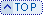 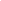 空氣污染物的來源與影響
細懸浮微粒 ( PM2.5 )
細懸浮微粒(PM2.5)是什麼?
懸浮微粒(PM10) ：空氣中類似灰塵的微小顆粒，直徑10微米。
細懸浮微粒(PM2.5) ：比灰塵更細小的顆粒，直徑2.5微米。

※ 1微米（μm）相當於1米的一百萬分之一
細懸浮微粒〈PM2.5 〉
細懸浮微粒(PM2.5)有多小?
電子顯微鏡看 PM2.5
放大10倍
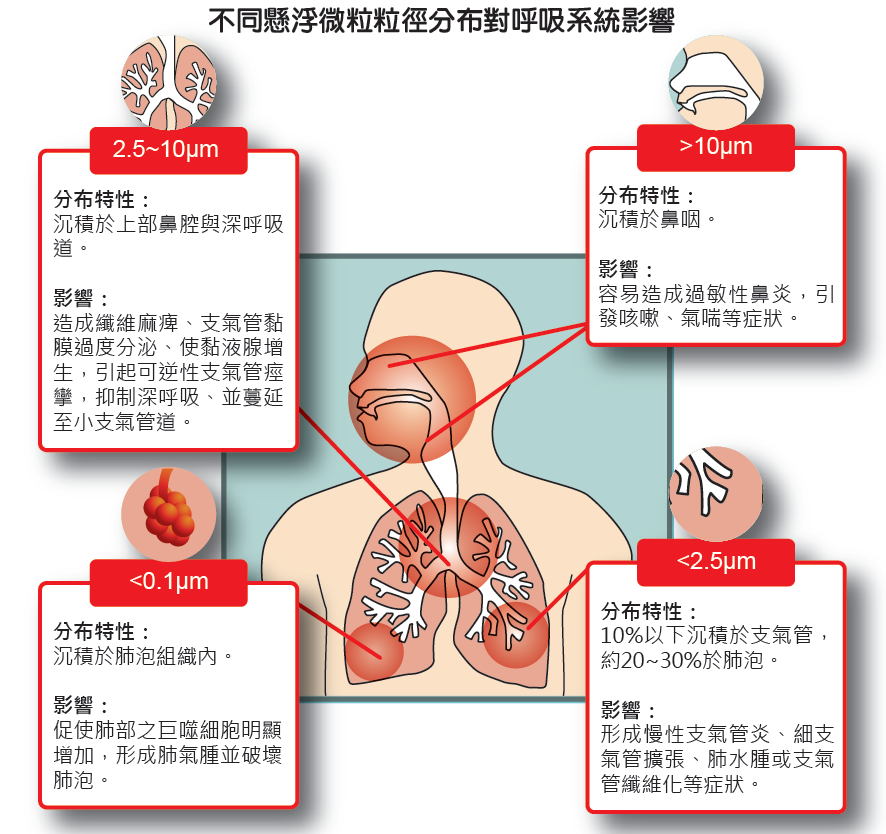 細懸浮微粒的影響
空氣污染物
1.懸浮微粒(PM10 )
主要來源包括道路揚塵、車輛排放廢氣、露天燃燒、營建施工及農地耕作等，由於 粒徑小於10微米以下，能深入人體肺部深 處，危害呼吸系統危害。
2.二氧化硫(SO2 )
人為產生的二氧化硫，一般為含硫之燃料 燃燒產生，為一具刺激臭味之無色氣體， 是引起酸雨的主要物質。
空氣污染物
3.氮氧化物(NOx )
氮氧化物主要為燃燒產生，亦是造成雨水酸化原因之一。
4.一氧化碳(CO)
除森林火災、甲烷氧化及生物活動等自然現象產生外，主要來自石化等燃料之不完全燃燒產生，無色無味，由於一氧化碳對血紅素的親和力比氧氣大得多，因此，可能造成人體及動物血液和組織中氧氣過低，而產生中毒現象。
空氣污染物
5.臭氧(O3 )
由氮氧化物、反應性碳氫化合物及日光照 射後產生之二次污染物。具強氧化力，對 呼吸系統具刺激性，能引起咳嗽、氣喘、 頭痛、疲倦及肺部之傷害，特別是對小孩、 老人、病人或戶外運動者有較大影響。
造成哪些疾病
敏感族群
呼吸系統：
咳嗽、打噴嚏、呼
吸困難等症狀
氣喘
支氣管炎
呼吸道過敏
肺癌
心血管系統：
心肌梗塞
心臟血管疾病
老人
孕婦
血液系統：
血管發炎
心血管疾病
生殖系統：
胎兒發育遲緩和 體重低等問題
孩童
余尚儒，PM2.5 健康危害與防制對策
PM2.5生成與來源
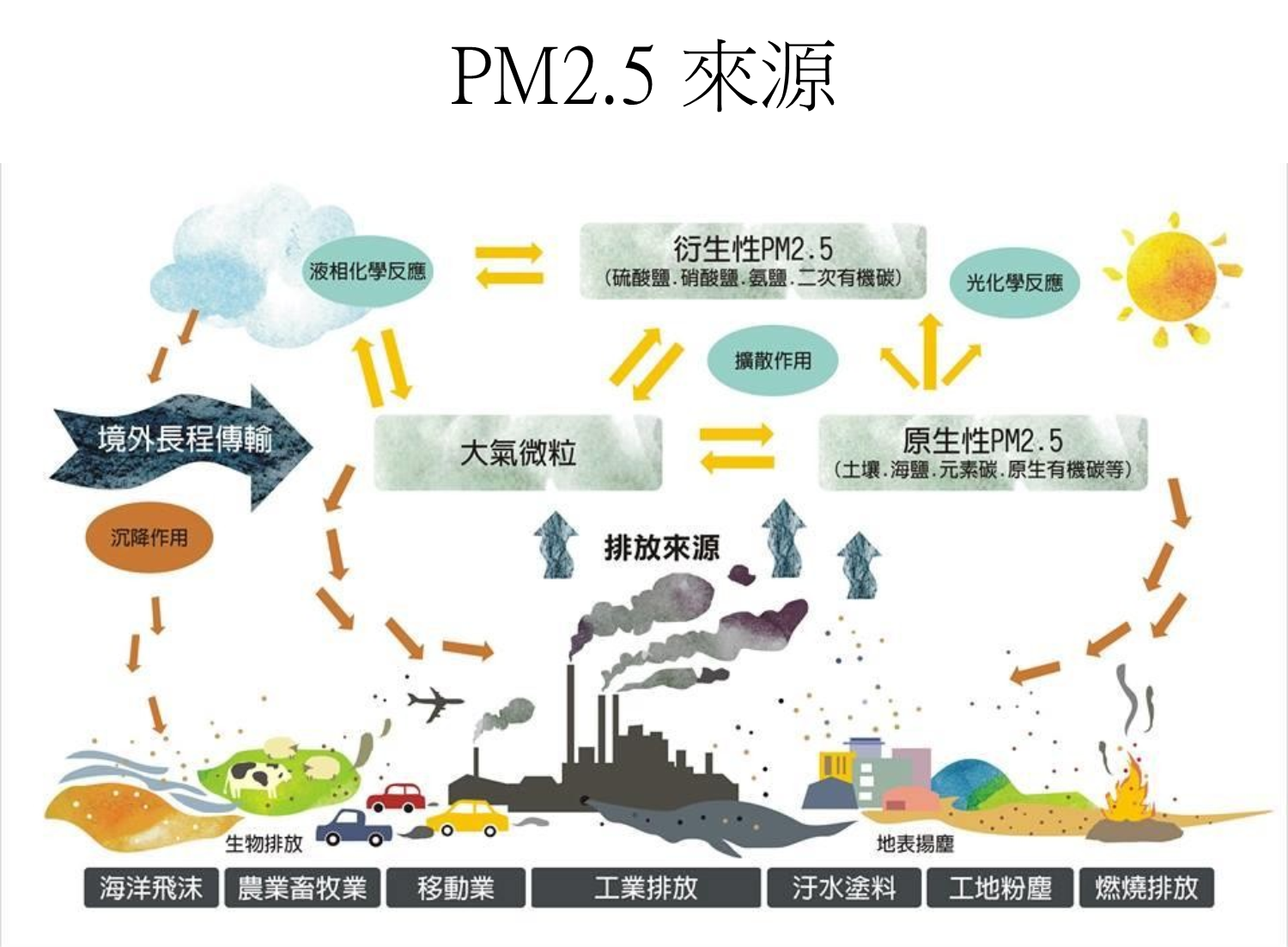 PM2.5生成與來源
PM2.5生成與來源
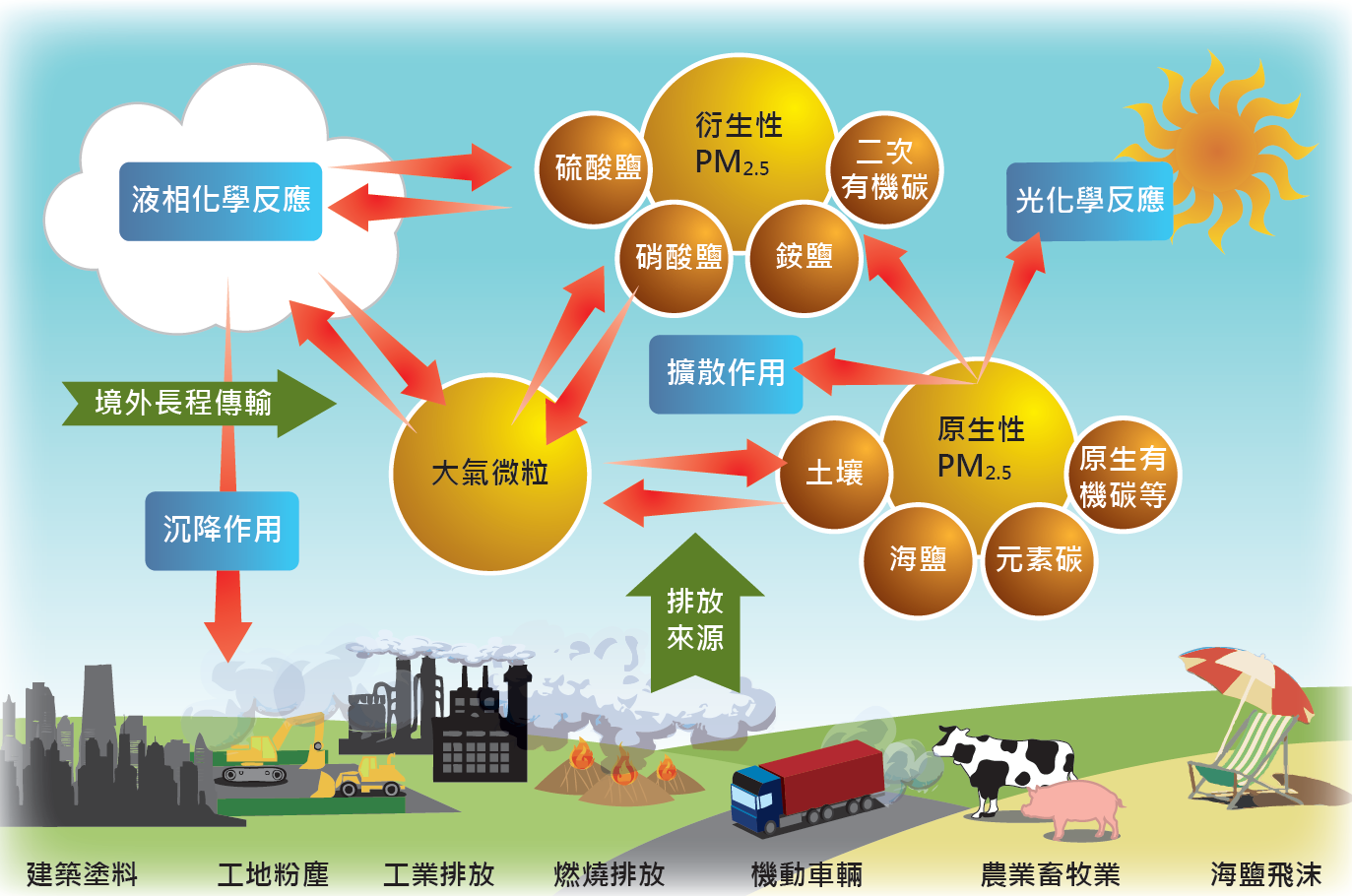 29
Source： http://air.epa.gov.tw/Public/suspended_particles.aspx#t1
社區常見空氣污染來源
夜市
寺廟
繁忙交通
典型亞洲菜餐廳
余尚儒，PM2.5 健康危害與防制對策
二行程機車
二行程機車
老舊柴油車
老舊柴油車
IARC 二級致癌物
http://blog.udn.com/yangmei320/7064096
初一十五、過節燒金紙
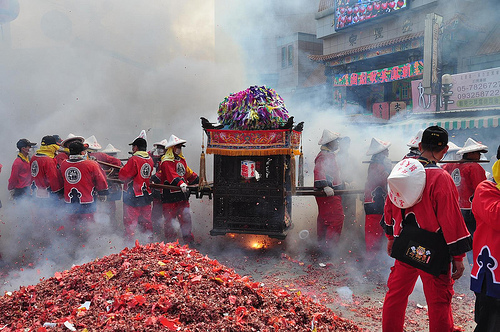 http://forestlife.info/Onair/262.htm
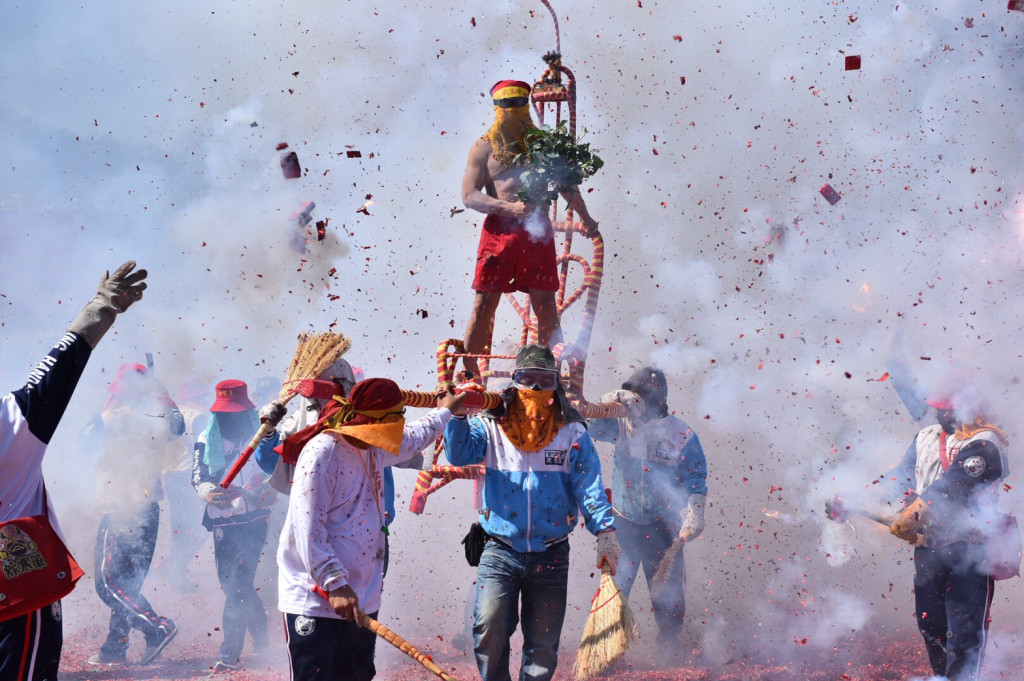 http://a.udn.com/focus/2015/10/08/13247/index.html
龍山寺燒香習俗，造成寺廟內PM2.5濃度高達1360ug/m3，高出北市戶外平均值27ug/m3約50倍
http://www.peoplenews.tw/news/72d96982-e4c4-4d91-b23d-406842f71a2e
日常暴險之活動
汽機車廢氣
吸菸及二手煙
敬拜及焚香
燒烤及烹煮油煙
余尚儒，PM2.5 健康危害與防制對策
空氣品質指標 ( AQI ) 與活動建議
空氣品質指標 ( AQI ) 與活動建議
空氣品質指標 ( AQI ) 與活動建議
對抗PM2.5 ，從你我做起
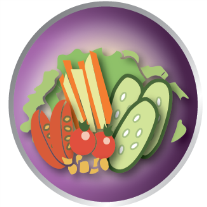 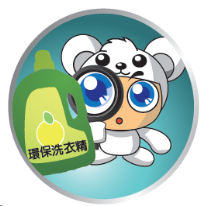 覺醒並行動
對抗PM2.5 ，從你我做起
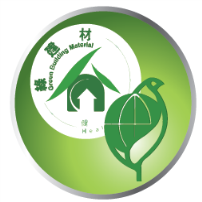 覺醒並行動
對抗PM2.5 ，從你我做起
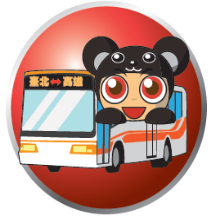 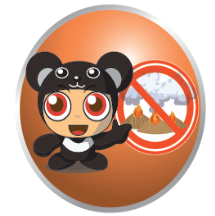 覺醒並行動
覺醒並行動
行政院環保署，細懸浮微粒資訊網
對抗PM2.5 ，從你我做起
覺醒並行動
行政院環保署，細懸浮微粒資訊網
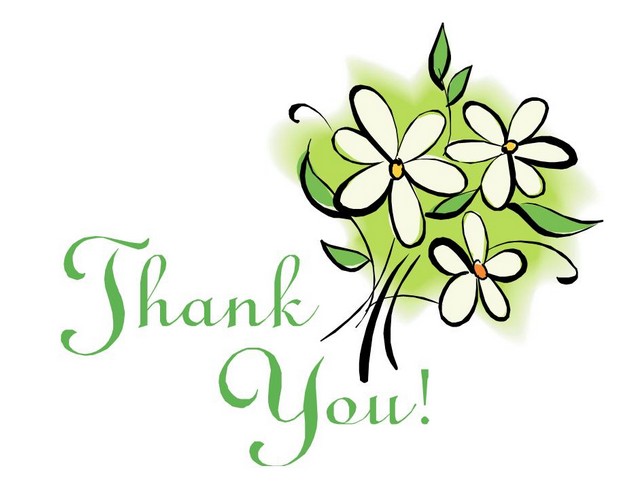